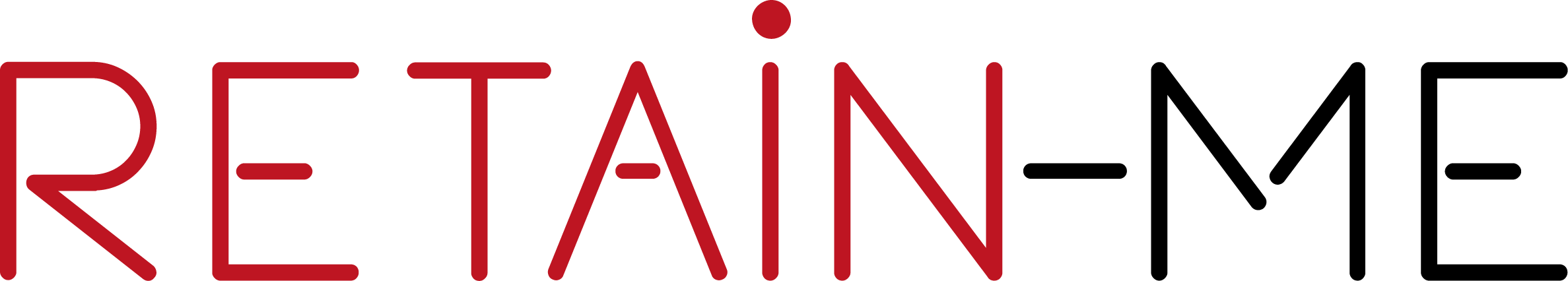 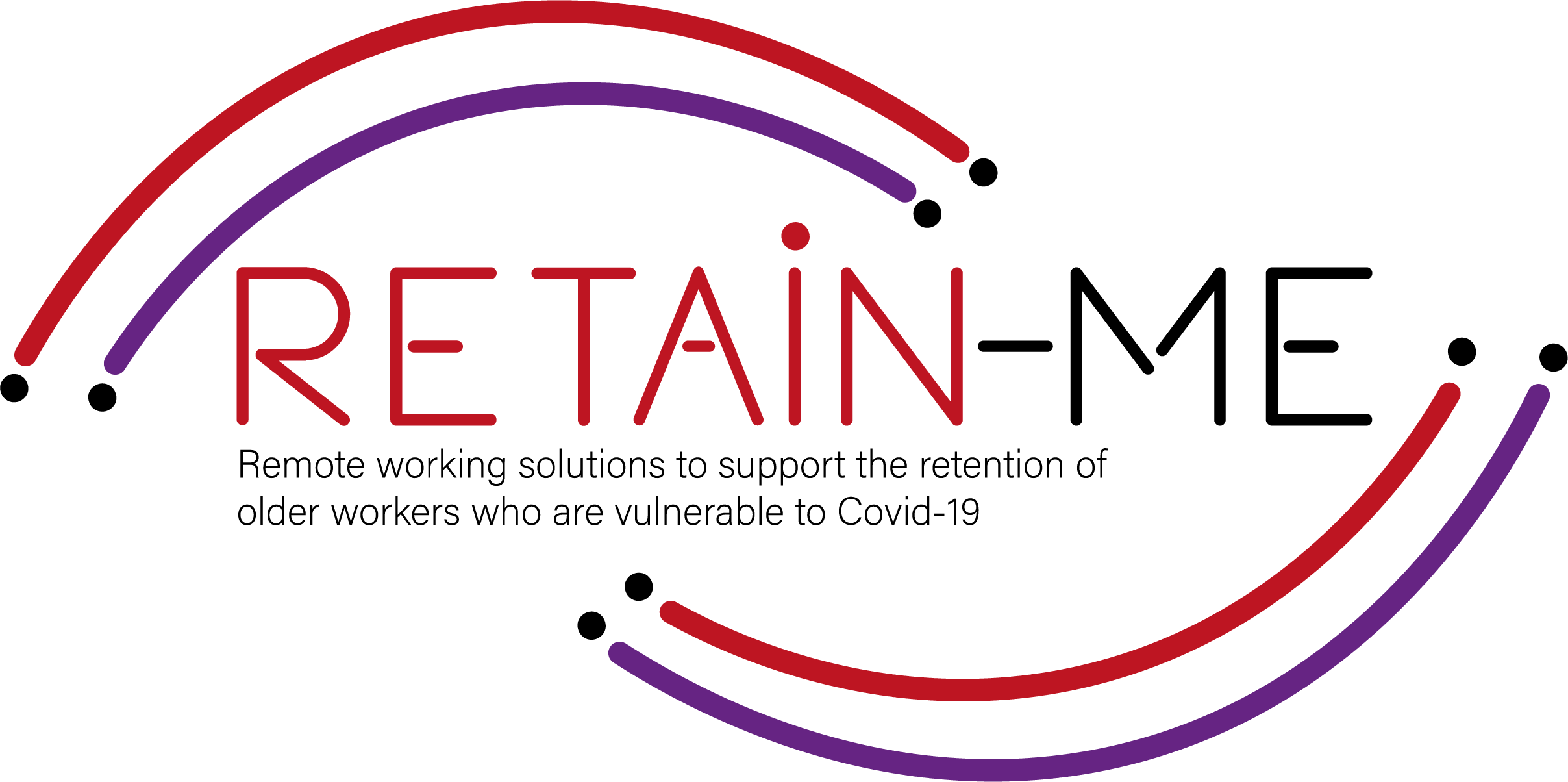 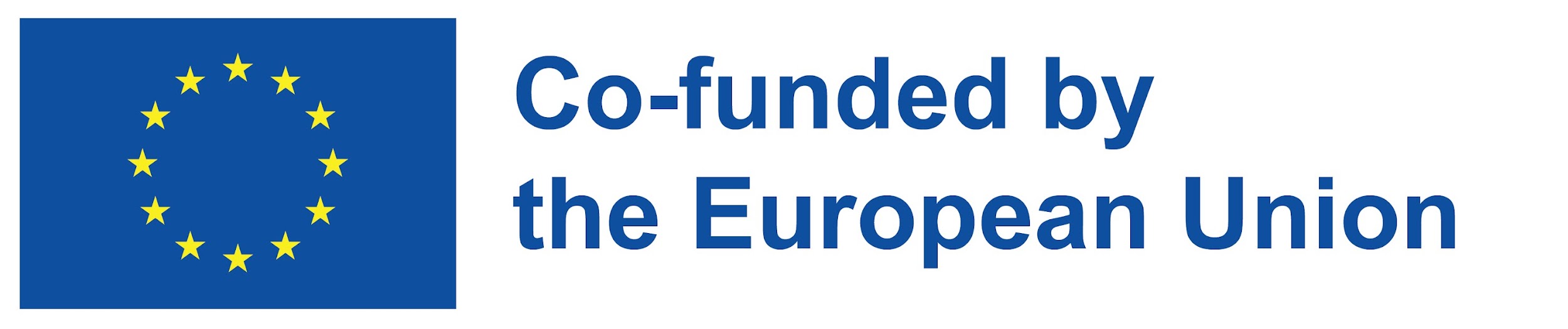 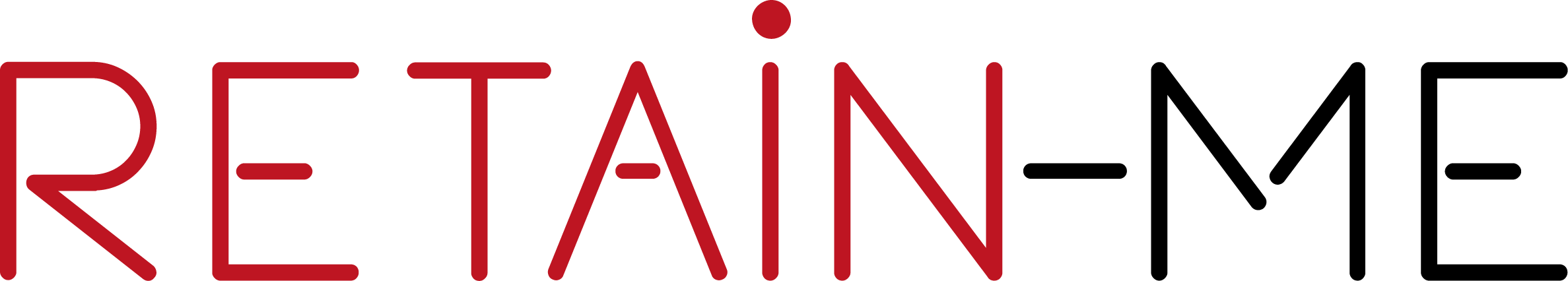 ΔΕΞΙΌΤΗΤΕΣ ΓΙΑ ΑΝΑΖΉΤΗΣΗ ΕΡΓΑΣΊΑΣ ΕΞ ΑΠΟΣΤΆΣΕΩΣ
ΠΏΣ ΝΑ ΑΞΙΟΛΟΓΉΣΕΤΕ ΤΙΣ ΔΙΚΈΣ ΣΑΣ ΔΕΞΙΌΤΗΤΕΣ;
Hdbchdcbhwdcbdwhc wdhbc hwdc hd chc hc hc hc hd chdc condhdclhwdbcdhbcw
"Η επιτυχία δεν έχει πάντα να κάνει με το μεγαλείο. Έχει να κάνει με τη συνέπεια. Η συνεπής σκληρή δουλειά οδηγεί στην επιτυχία. Το μεγαλείο θα έρθει".
- Dwayne Johnson
Εδώ θα μπορούσατε να περιγράψετε το θέμα της ενότητας
Εδώ θα μπορούσατε να περιγράψετε το θέμα της ενότητας
Εδώ θα μπορούσατε να περιγράψετε το θέμα της ενότητας
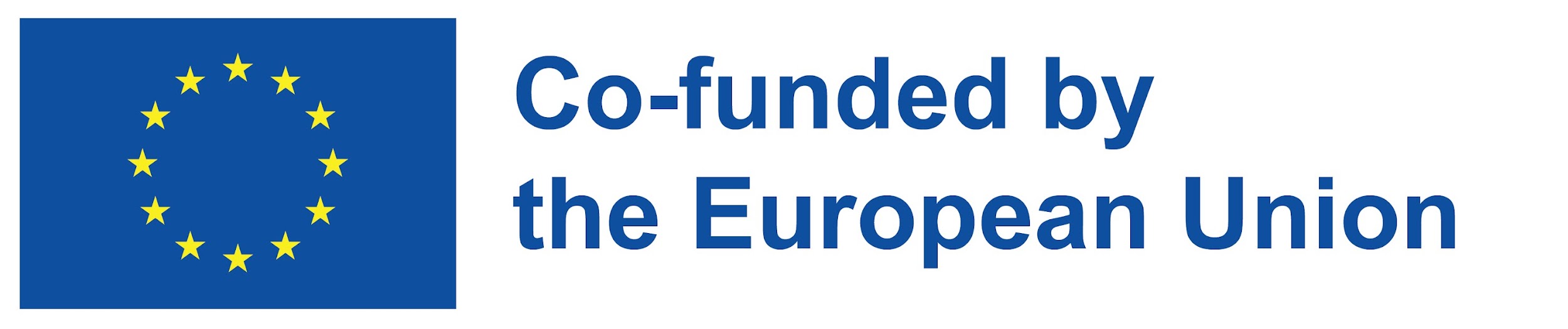 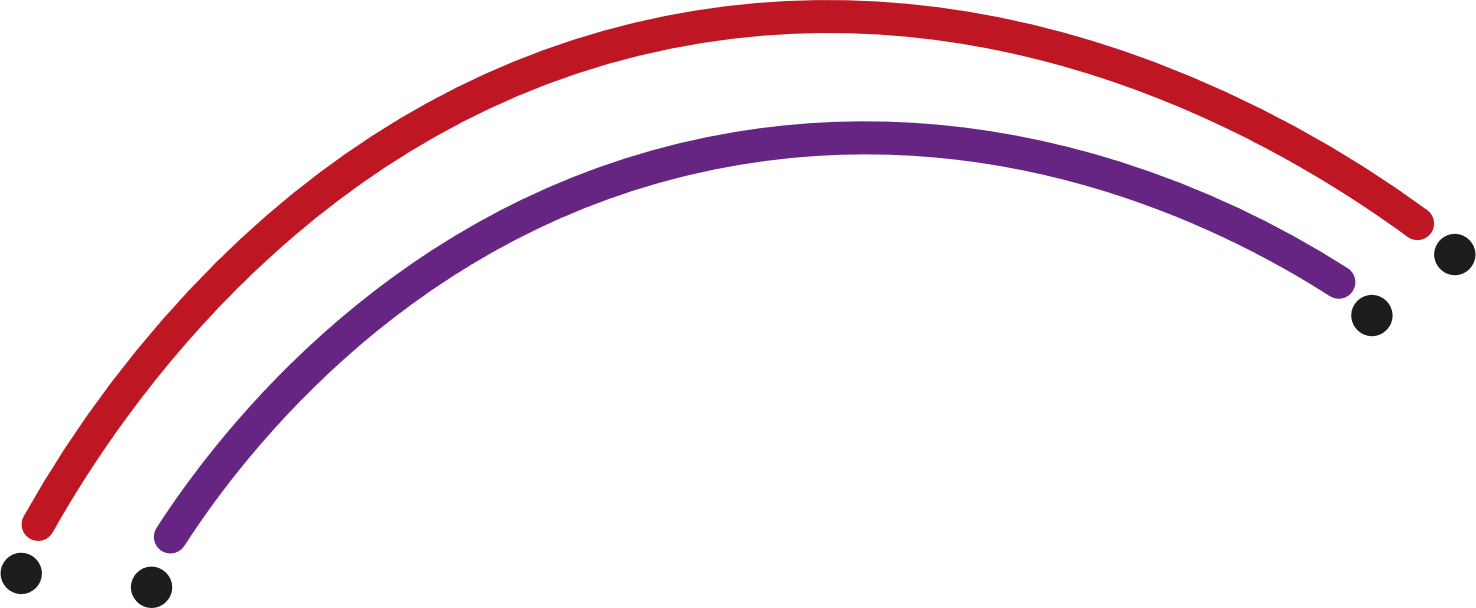 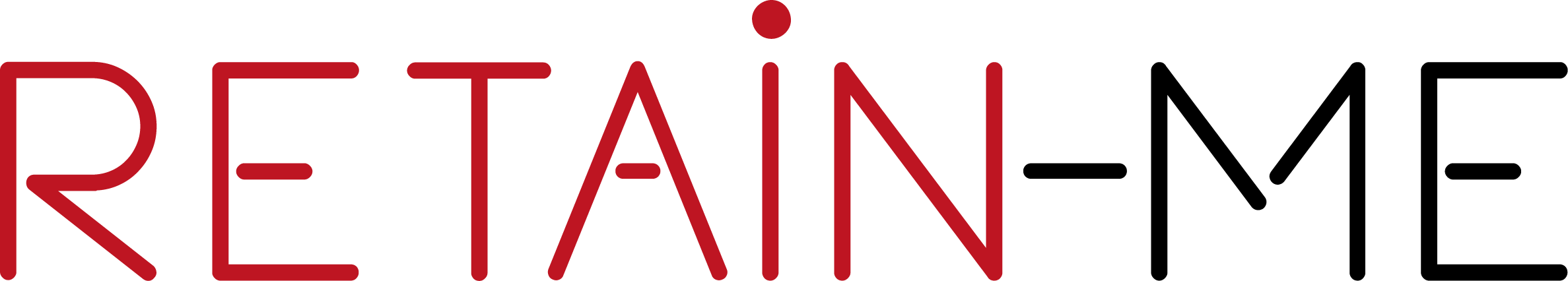 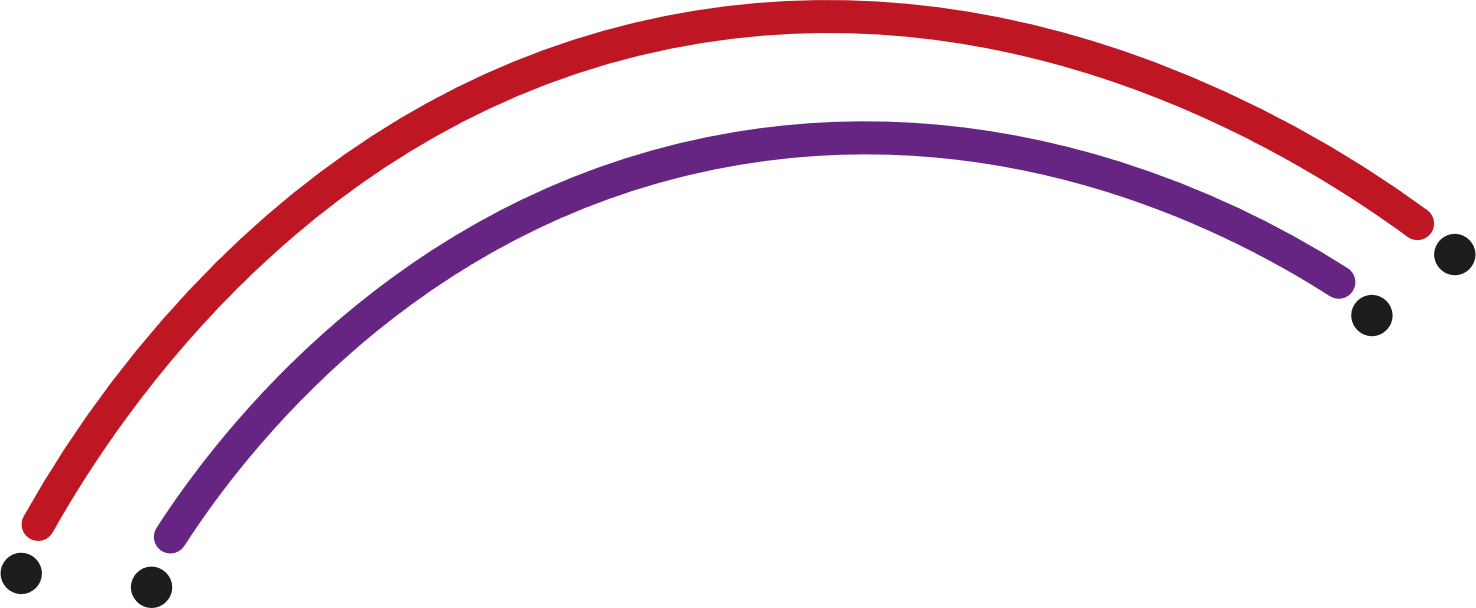 ΑΞΙΟΛΌΓΗΣΗ ΔΕΞΙΟΤΉΤΩΝ
Η αξιολόγηση των δεξιοτήτων σας είναι ζωτικής σημασίας εάν αναζητάτε μια απομακρυσμένη εργασία. Η αξιολόγηση των δεξιοτήτων μας μπορεί να μας βοηθήσει να κατανοήσουμε καλύτερα τον εαυτό μας, γεγονός που μπορεί αργότερα να οδηγήσει σε προσωπική ανάπτυξη. Επιπλέον, μόλις κατανοήσετε πραγματικά τον εαυτό σας και γνωρίζετε ποιες είναι οι δεξιότητές σας, μπορείτε επίσης να ξεκινήσετε μια πιο ελπιδοφόρα καριέρα! Επομένως, η αξιολόγηση των δεξιοτήτων σας μπορεί να σας βοηθήσει να βελτιώσετε και να αξιοποιήσετε τις δεξιότητες που ήδη έχετε, αλλά και να αναπτύξετε νέες, οι οποίες μπορεί να σας φανούν χρήσιμες στην εξεύρεση μιας νέας επαγγελματικής πορείας.
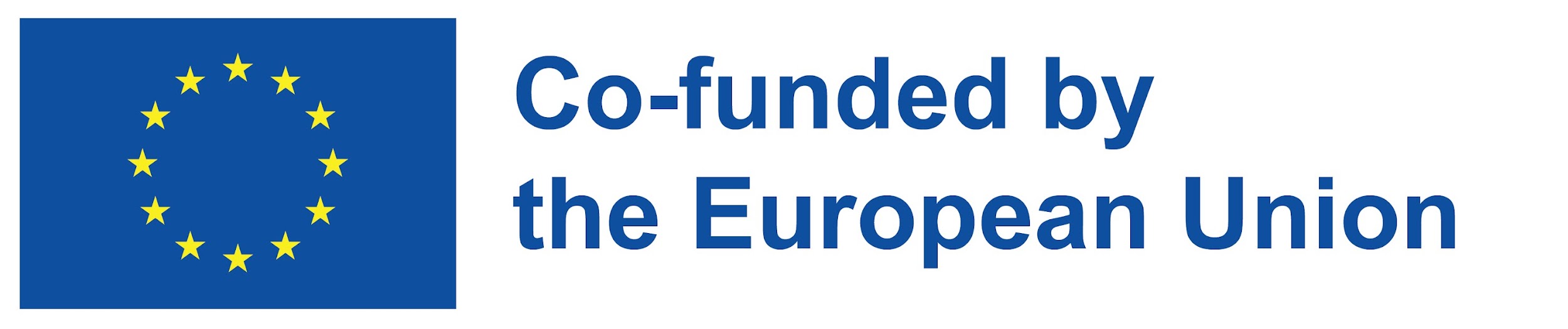 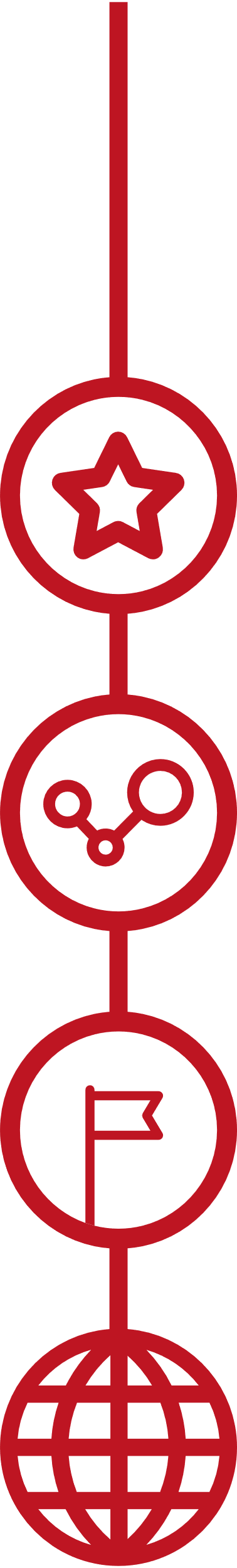 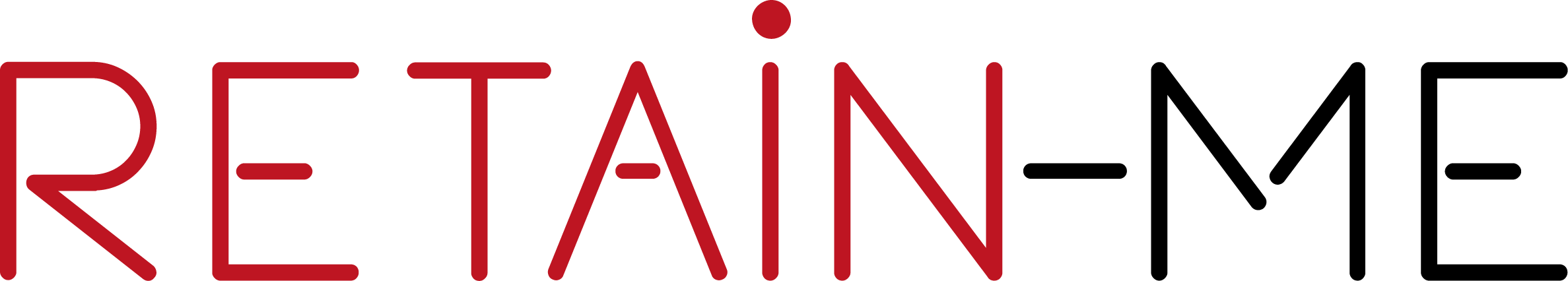 ΣΚΛΗΡΈΣ ΔΕΞΙΌΤΗΤΕΣ
"Οι σκληρές δεξιότητες περιλαμβάνουν τεχνικές γνώσεις ή κατάρτιση. Οι άνθρωποι αποκτούν αυτές τις γνώσεις και την κατάρτιση μέσω της εμπειρίας της ζωής". 

https://ca.indeed.com/career-advice/resumes-cover-letters/hard-skills
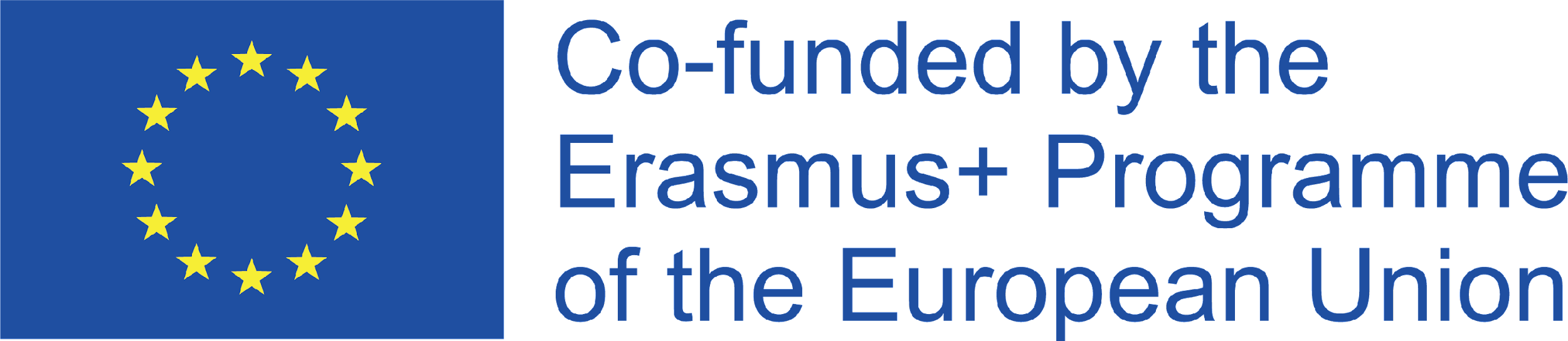 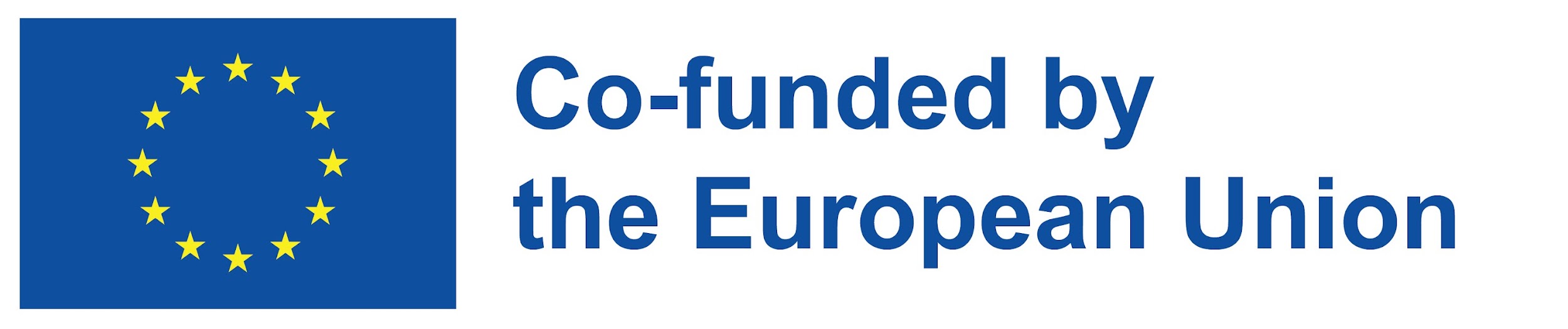 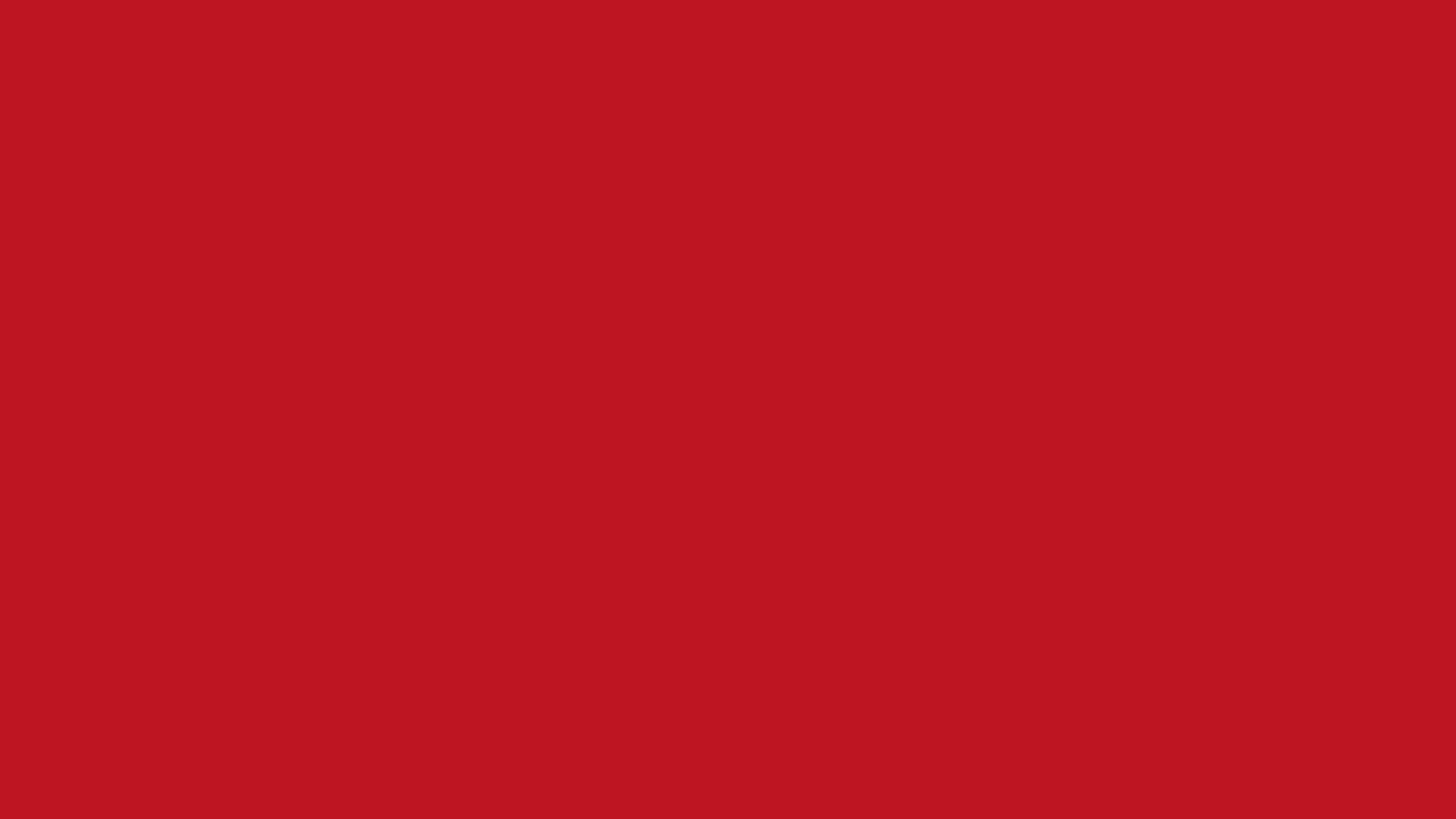 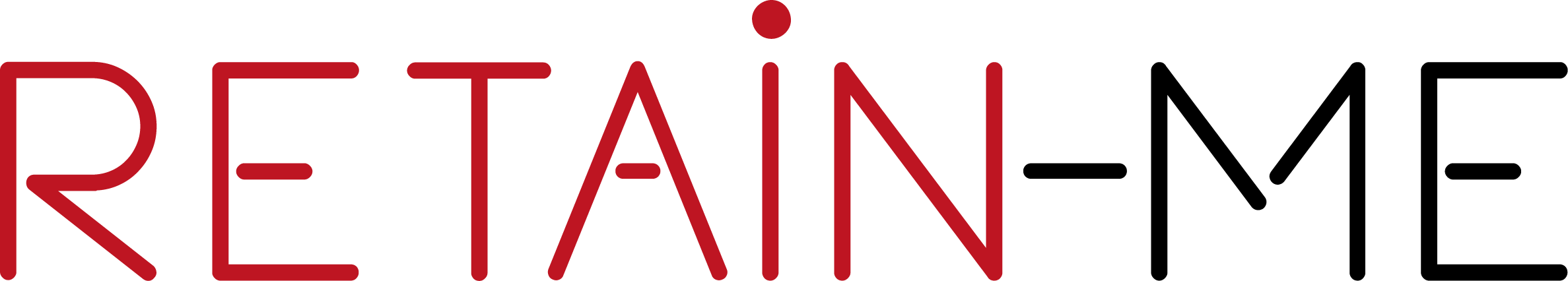 Οι πιο δημοφιλείς σκληρές δεξιότητες είναι:
- Διαχείριση έργου
- Δεξιότητες προγραμματισμού
- Ξένες γλώσσες
- Δεξιότητες γραφής
- Εφοδιαστική
- Μάρκετινγκ
- Δεξιότητες σχεδιασμού 
- Microsoft Office 
- Αναλυτικές δεξιότητες
- κ.λπ.
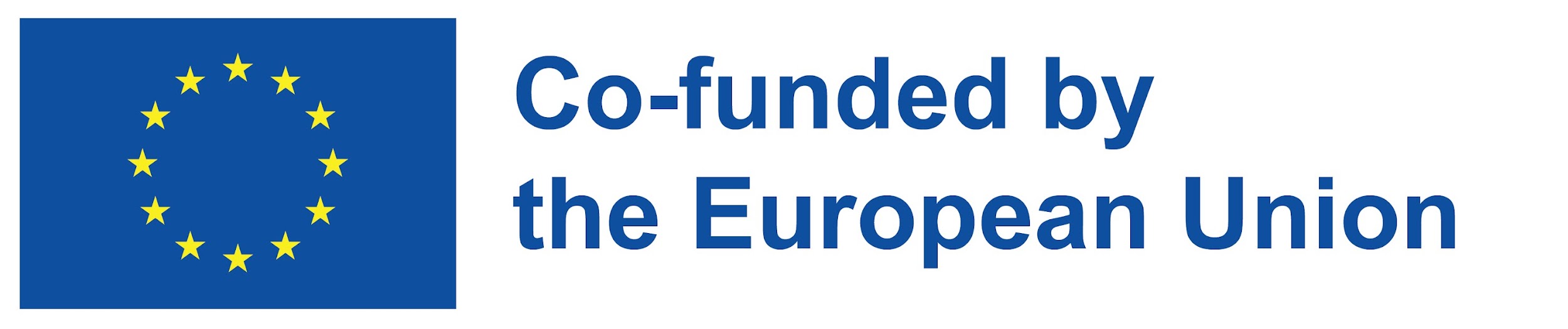 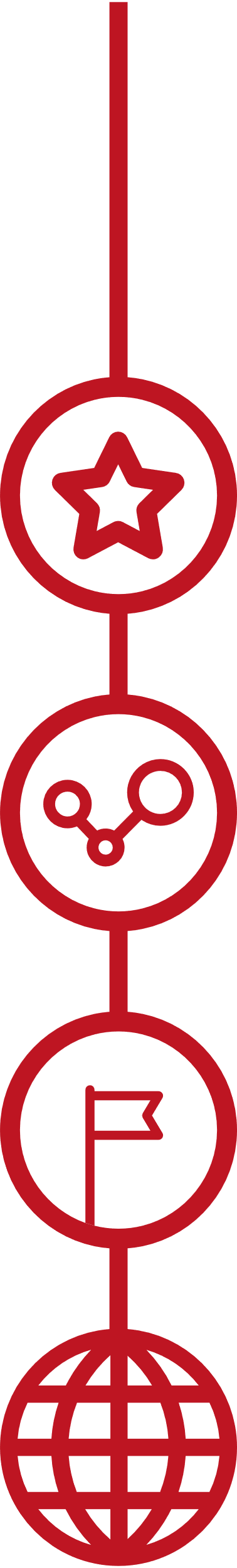 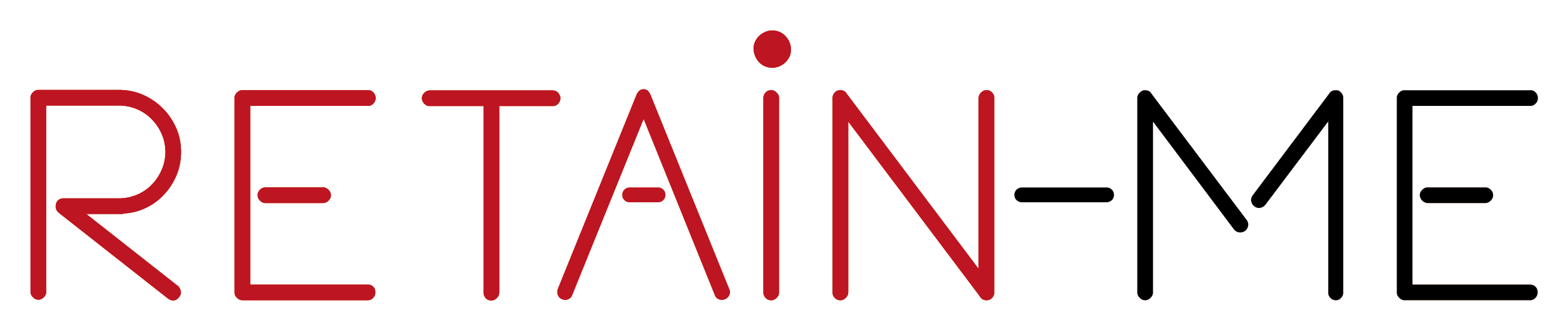 ΜΑΛΑΚΈΣ ΔΕΞΙΌΤΗΤΕΣ
"Οι ήπιες δεξιότητες είναι συνήθειες και χαρακτηριστικά που διαμορφώνουν τον τρόπο με τον οποίο εργάζεστε μόνοι σας και με τους άλλους".

- https://ca.indeed.com/career-advice/resumes-cover-letters/hard-skills
Ορισμένες από τις πιο κρίσιμες επαγγελματικές δεξιότητες δεν μπορούν να διδαχθούν σε μια αίθουσα διδασκαλίας ή να μετρηθούν σε χαρτί.
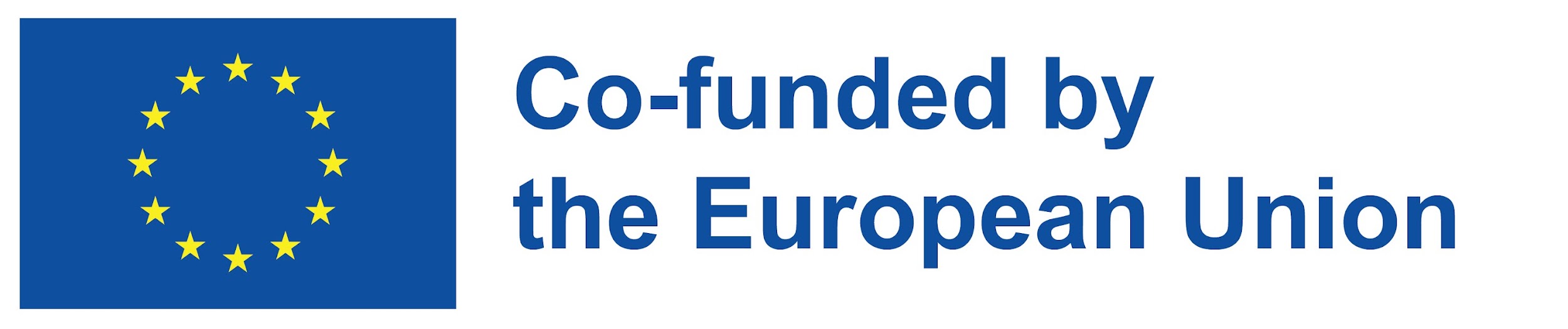 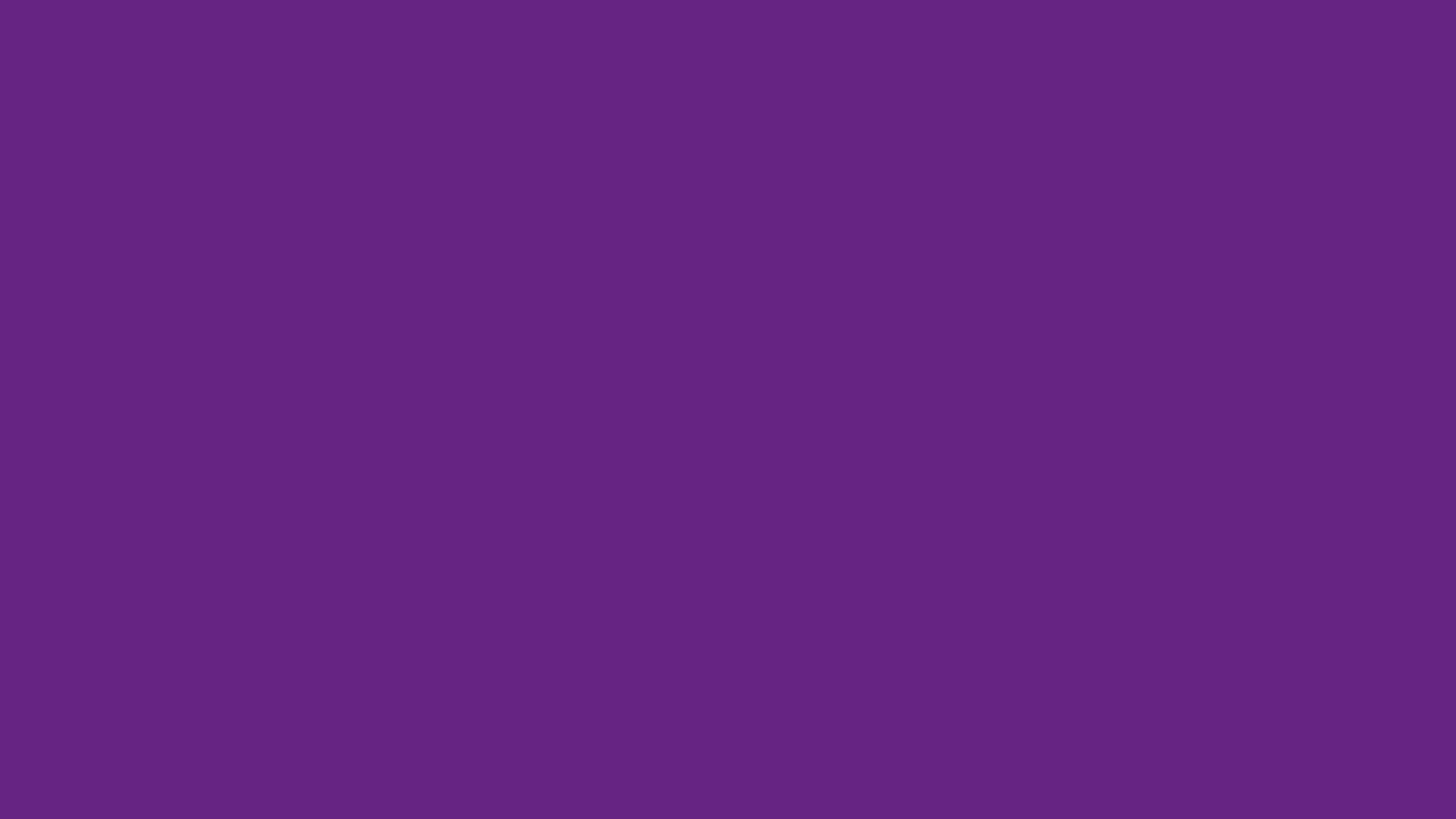 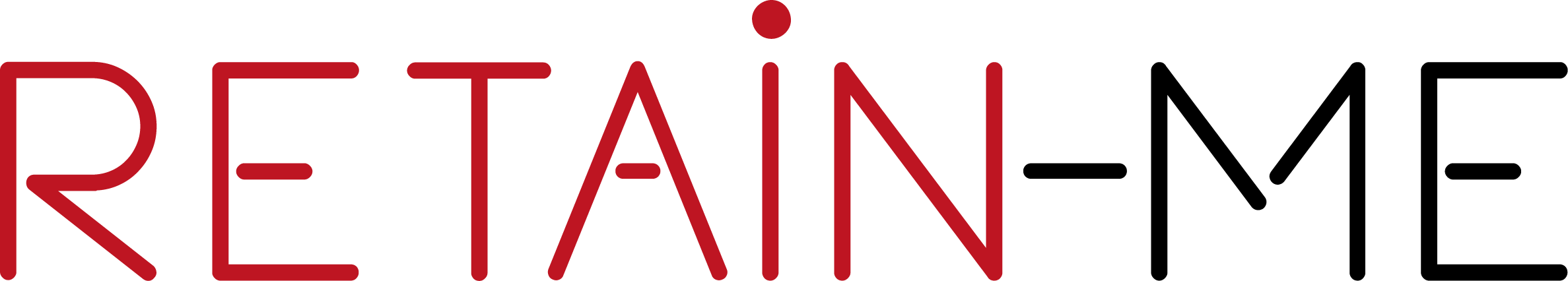 Οι πιο κοινές κοινωνικές δεξιότητες:
- Επικοινωνία
- Ομαδική εργασία
- Επίλυση προβλημάτων
- Κριτική σκέψη
- Οργανωτικές δεξιότητες
- Διαχείριση χρόνου
- Διαχείριση άγχους
- Ηγεσία
- Δημιουργικότητα
- Προσαρμοστικότητα
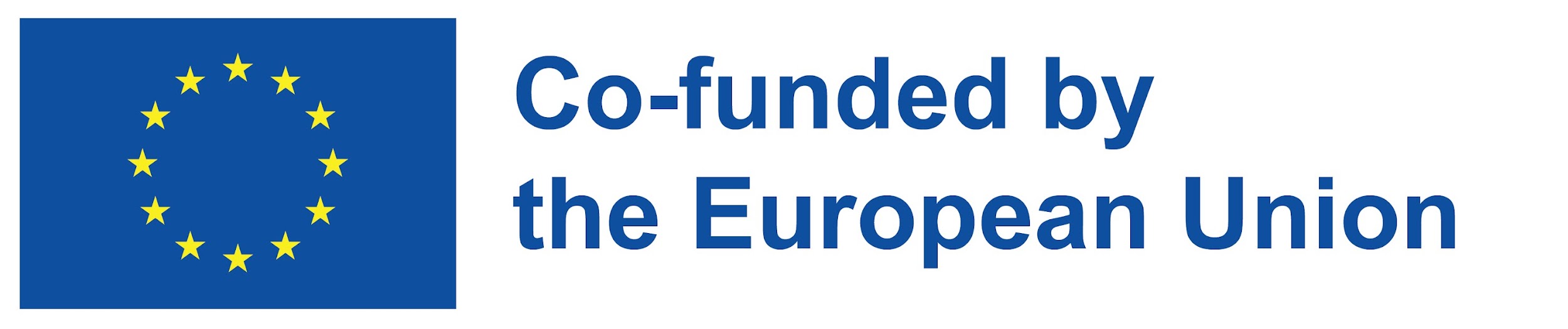 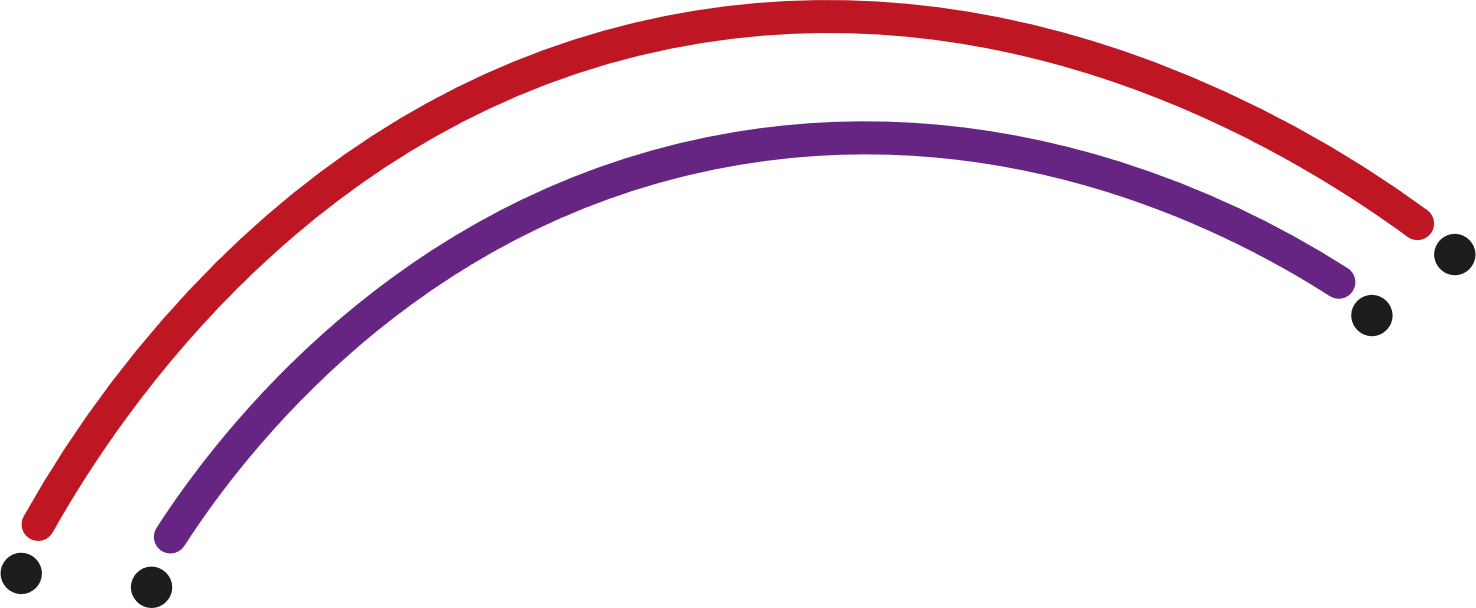 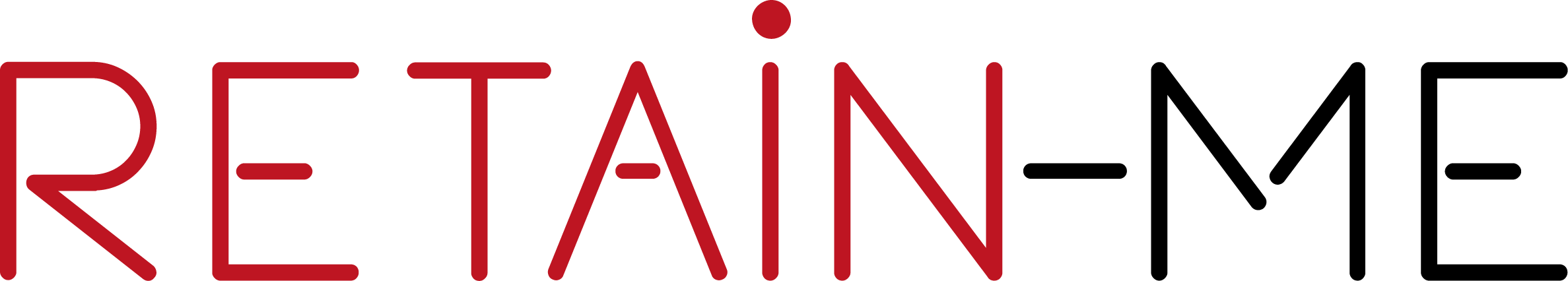 Ο ΤΡΌΠΟΣ ΑΞΙΟΛΌΓΗΣΗΣ ΤΩΝ ΔΕΞΙΟΤΉΤΩΝ ΣΑΣ:
- Κάντε έναν κατάλογο με όλες τις σκληρές και μαλακές δεξιότητές σας.
- Αξιολογήστε τις δεξιότητές σας χρησιμοποιώντας μια κλίμακα - μπορεί να είναι μια κλίμακα από το 1 έως το 10.
- Σκεφτείτε σε τι ήσασταν πάντα καλοί.
- Ρωτήστε τους φίλους, την οικογένεια, τους πρώην συναδέλφους, τους πρώην διευθυντές σας για σχόλια.
- Ανατρέξτε στις προηγούμενες αξιολογήσεις των επιδόσεών σας.
- Στο τέλος, δώστε προτεραιότητα στις δεξιότητες στις οποίες θέλετε να δουλέψετε!
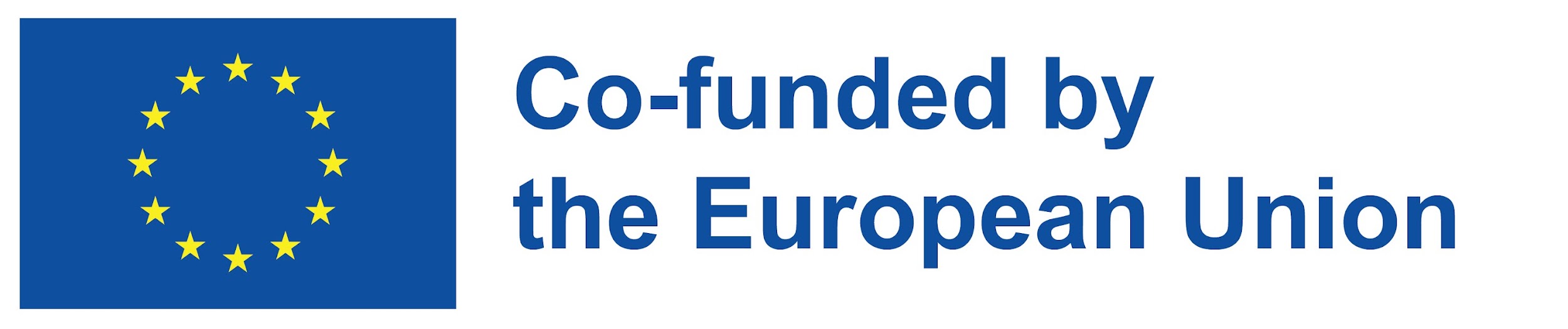 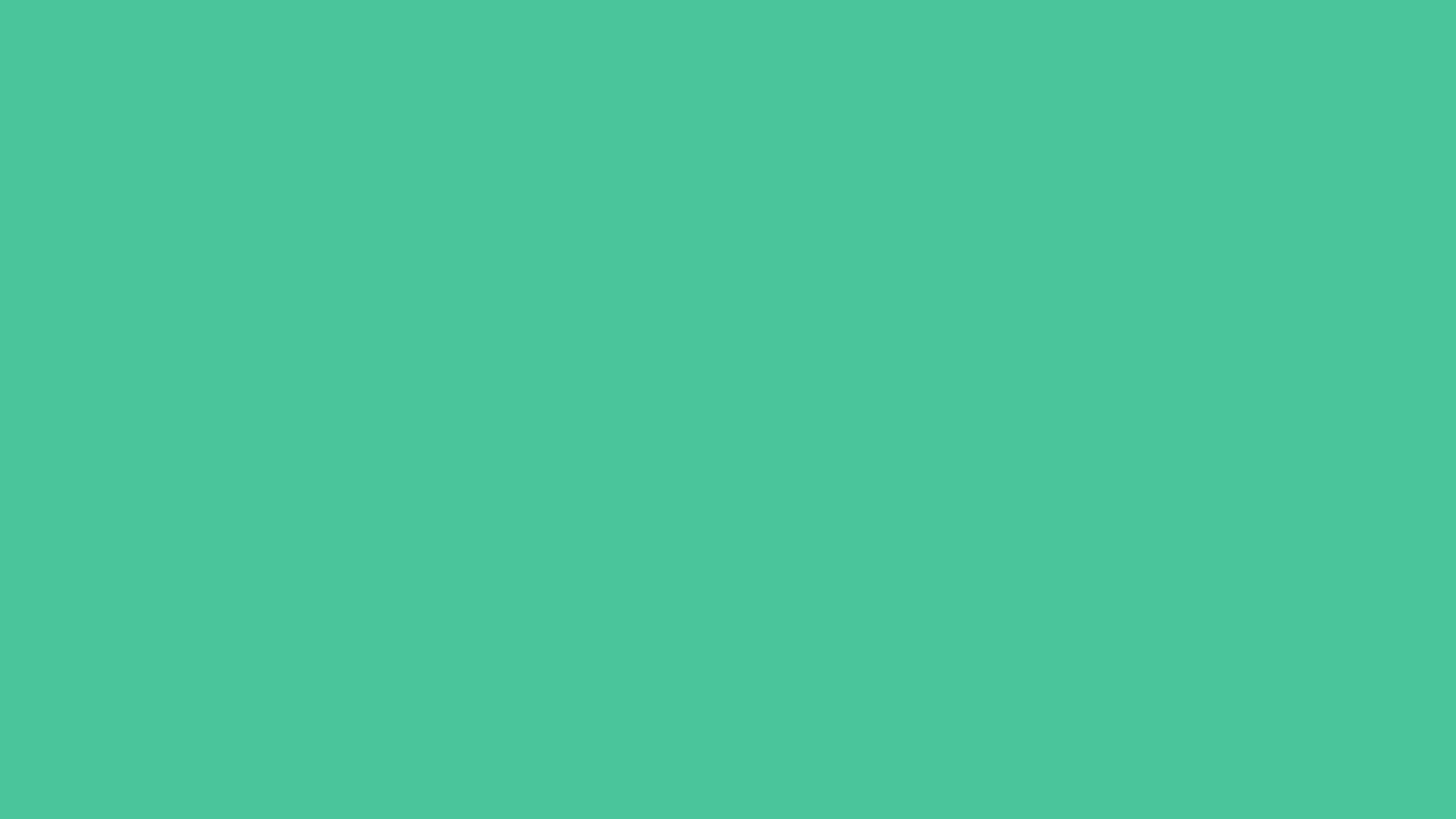 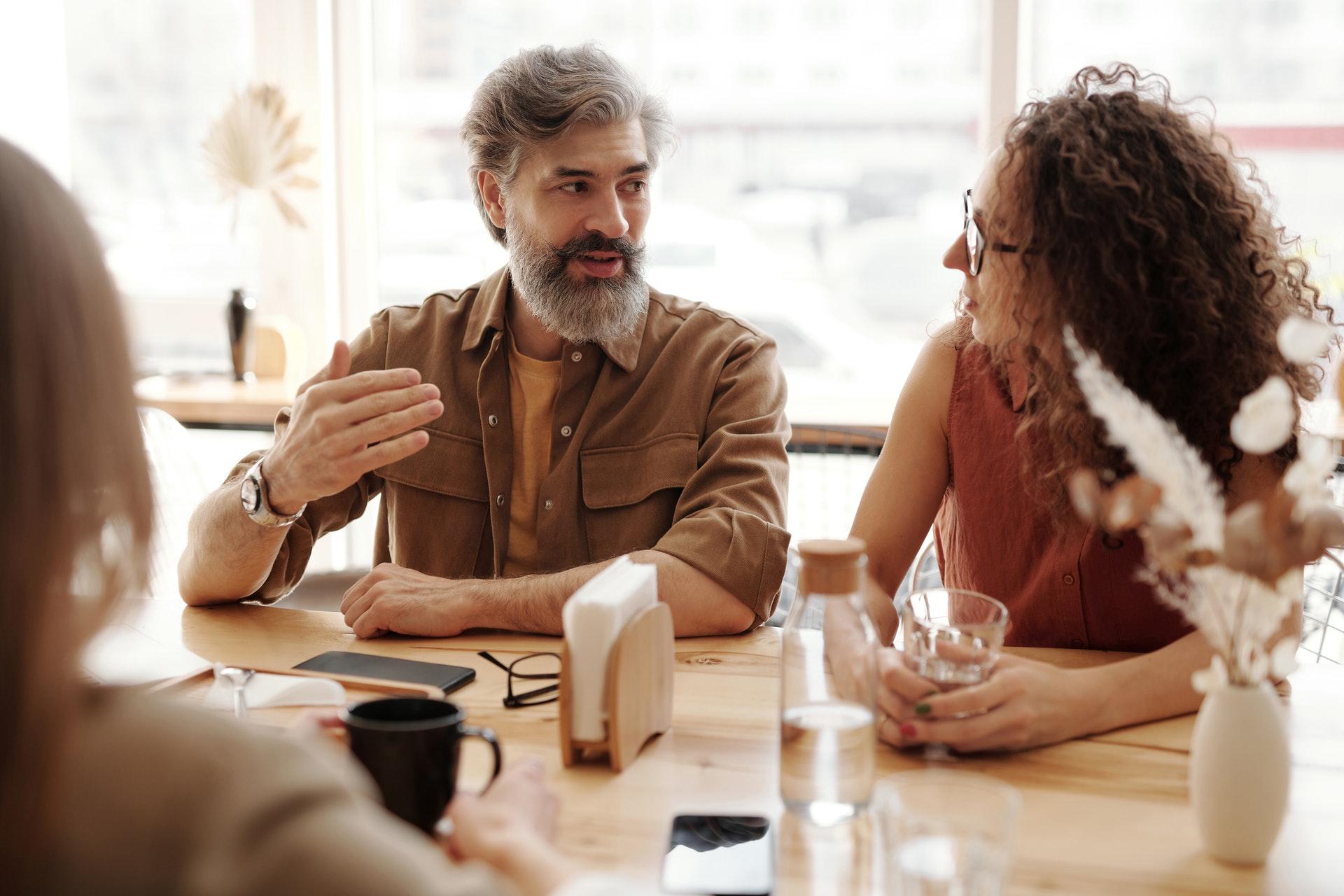 ΓΙΑ ΠΕΡΙΣΣΌΤΕΡΕΣ ΠΛΗΡΟΦΟΡΊΕΣ
Για να μάθετε περισσότερα σχετικά με τις μαλακές και τις σκληρές δεξιότητες, 
και πώς να τις αξιολογήσετε, επισκεφθείτε το Indeed.com 
https://ca.indeed.com/career-advice/resumes-cover-letters/hard-skills
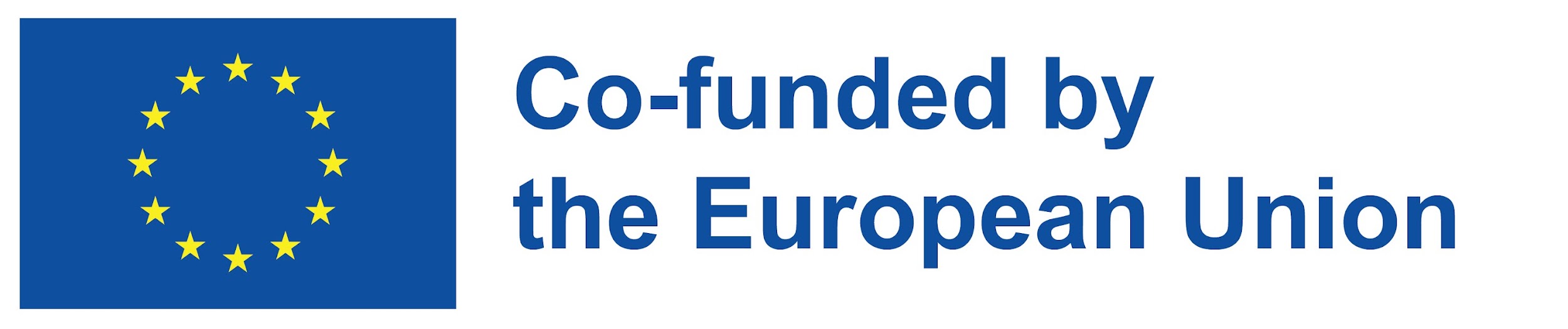 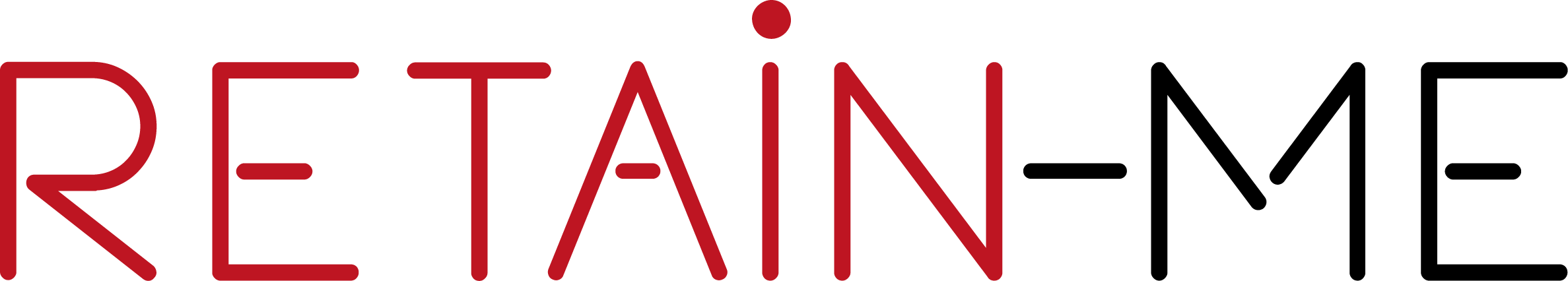 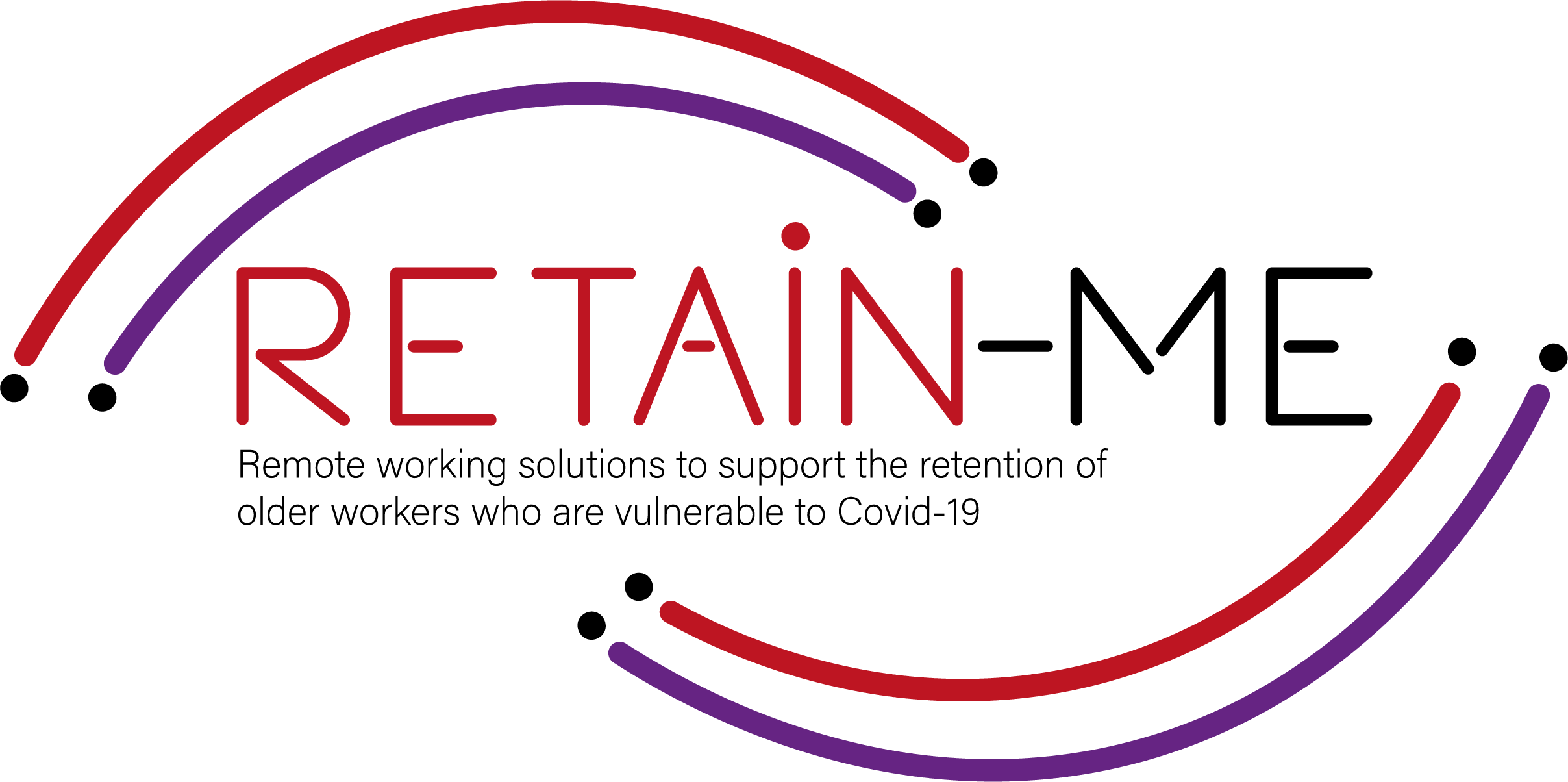 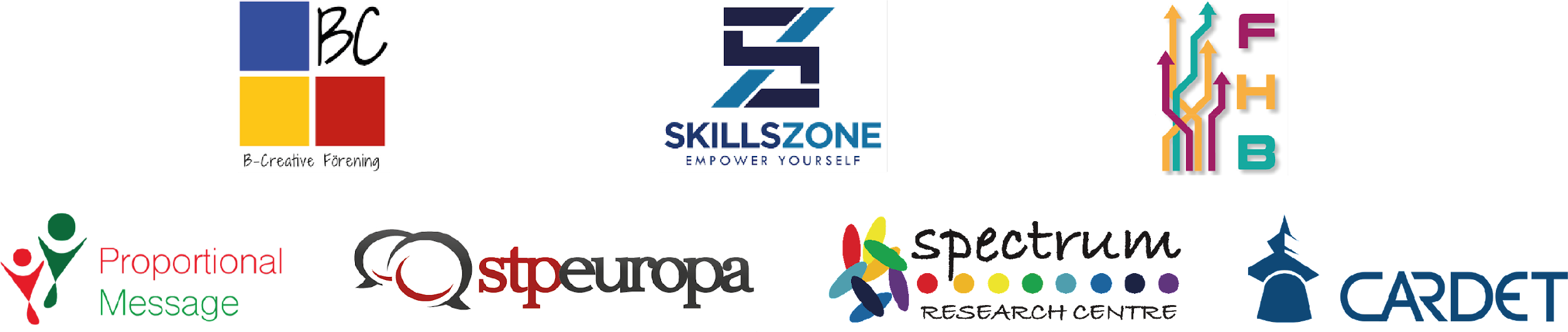 "Η υποστήριξη της Ευρωπαϊκής Επιτροπής για την παραγωγή της παρούσας δημοσίευσης δεν συνιστά έγκριση του περιεχομένου της, το οποίο αντανακλά τις απόψεις μόνο των συγγραφέων, και η Επιτροπή δεν μπορεί να θεωρηθεί υπεύθυνη για οποιαδήποτε χρήση των πληροφοριών που περιέχονται σε αυτήν." Αριθμός έργου: 2021-1-SE01-KA220-VET-000032922
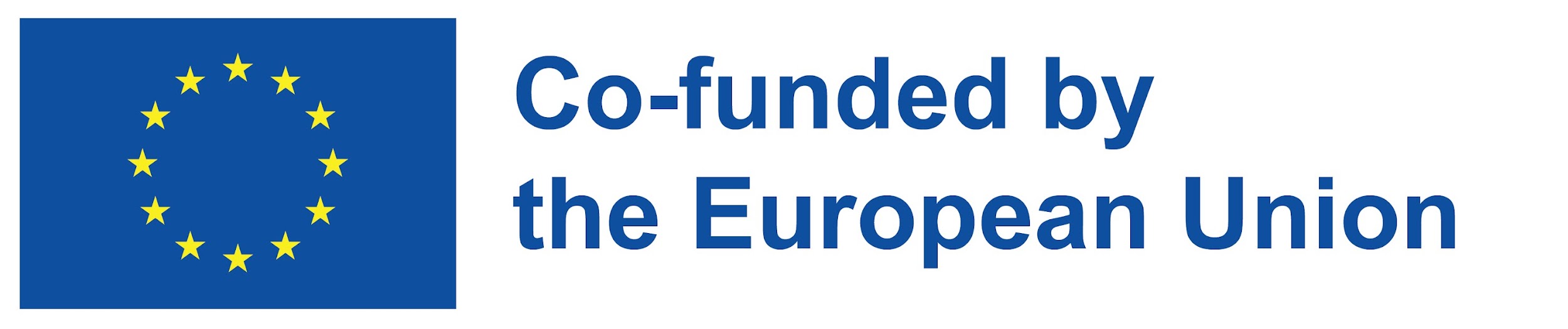